Carbon Cycle
CO2
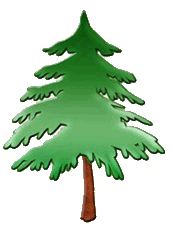 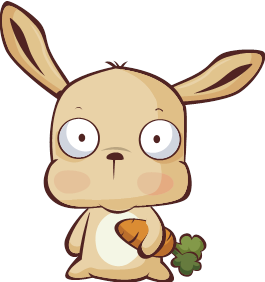 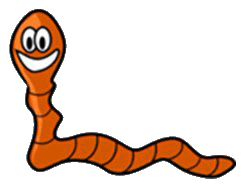 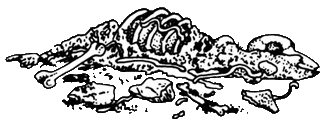 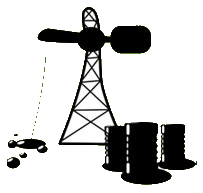